Mathematics
Subtracting Negative Numbers Worksheet
Mrs Buckmire
[Speaker Notes: Pen and paper and encourage to pause]
Try this
How many ways can you put the integers 
in to the inequality to make it true?
Independent task
For each of the number lines write down two calculations, an addition and a subtraction:


2. Identify the equal pairs of calculations, you do not need to calculate the value.                         a) 7 - (-6)		b) -6--7		c) (-6)-(-6) 		d) 6+(-6)		                                                          
e) (-6)+6 		f) (-6)+7               g) 6+6 		h) 7+6 
3. Calculate each of the following subtractions: 
90- (-100)	b) 90-100		c) -90-(-100) 		d) (-90)-100
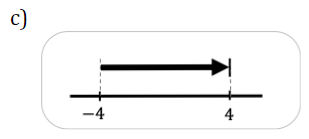 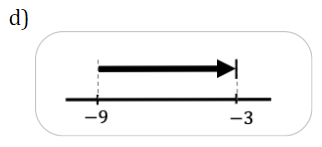 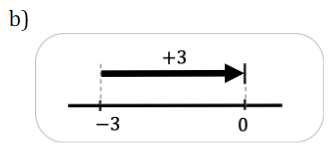 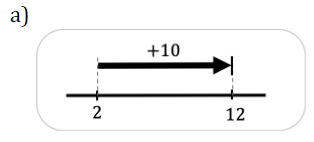 e) 100-90		f) 100-(-90)          g) (-100)-90		h) (-100)-(-90)
Explore
What’s the same and what’s different about each of the following calculations?
Which of these number lines could be used to represent them?